รายงานความก้าวหน้าฉบับที่ 1 
(Progress Report 1)
6 มกราคม 2557
4.4 ศึกษาวิเคราะห์และคาดการณ์ผลกระทบต่อความเสียหายของสภาพถนนและผิวทาง
1
Progress no.2
2
3
4
5
2
4.4.2 การรวบรวมข้อมูลและปรับแก้แบบจำลองทำนายความเสียหาย
แบบจำลองการทำนายค่า IRI ของผิวทางลาดยาง
3
4.4.2 การรวบรวมข้อมูลและปรับแก้แบบจำลองทำนายความเสียหาย
4
4.4.2 การรวบรวมข้อมูลและปรับแก้แบบจำลองทำนายความเสียหาย
การคัดเลือกค่า Kgp ที่ส่งผลให้ค่า IRI ที่คำนวณได้จากแบบจำลองใกล้เคียงกับค่า IRI จริงมากที่สุด
5
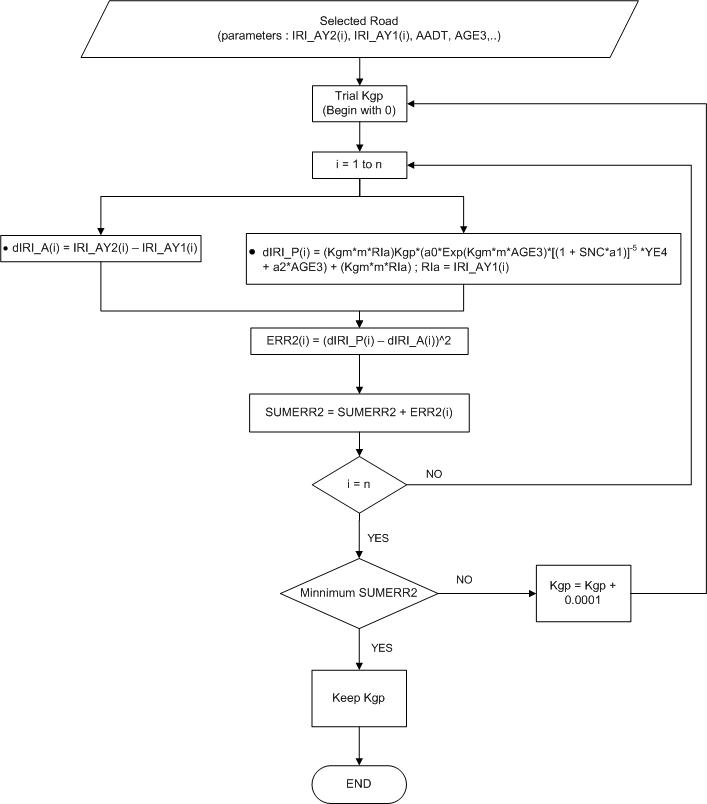 Flow Chart
แสดงขั้นตอนการปรับแก้ค่า Kgp
6
4.4.2 การรวบรวมข้อมูลและปรับแก้แบบจำลองทำนายความเสียหาย
การทดสอบความน่าเชื่อถือของแบบจำลอง
R2  = 1 – (∑( dIRI_modeli- dIRI_actuali)2/∑( dIRI_actuali- IRIavg)2)
R2                = ค่าสัมประสิทธิ์สหสัมพันธ์ (Correlation Coefficient)
  dIRI_model	= ค่าดัชนีความขรุขระสากลที่พยากรณ์ได้โดยใช้แบบจำลองที่พัฒนาขึ้น
  dIRI_actual	= ค่าดัชนีความขรุขระสากลที่สำรวจและเก็บรวบรวมจริง
  IRIavg	= ค่าเฉลี่ยความขรุขระสากลที่สำรวจและเก็บรวบรวมจริง
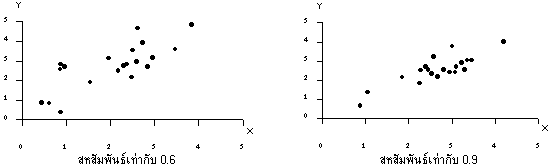 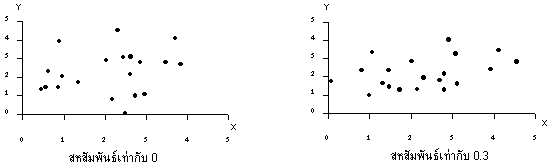 7
4.4.2 การรวบรวมข้อมูลและปรับแก้แบบจำลองทำนายความเสียหาย
ผลการปรับแก้ค่า Kgp ของตัวอย่างสายทาง 258 ช่วงสายทาง
ค่า Kgp ที่ดีที่สุด คือ 2.70 ให้ค่าผลรวมกำลังสองของความคลาดเคลื่อนที่ต่ำที่สุด =14.205792 (ม./กม.)2 
ความน่าเชื่อถือของแบบจำลอง ค่าสัมประสิทธิ์สหสัมพันธ์พบว่าค่า R2 มีค่าเท่ากับ 0.890
8
4.4.2 การรวบรวมข้อมูลและปรับแก้แบบจำลองทำนายความเสียหาย
ผลการปรับแก้ค่า Kgp ของตัวอย่างสายทาง 258 ช่วงสายทาง
ค่า Kgp ที่ดีที่สุด คือ 2.70 ให้ค่าผลรวมกำลังสองของความคลาดเคลื่อนที่ต่ำที่สุด =14.205792 (ม./กม.)2 
ความน่าเชื่อถือของแบบจำลอง ค่าสัมประสิทธิ์สหสัมพันธ์พบว่าค่า R2 มีค่าเท่ากับ 0.890
9
4.4.2 การรวบรวมข้อมูลและปรับแก้แบบจำลองทำนายความเสียหาย
ตัวอย่างการคำนวนค่า IRI
10
การศึกษาผลกระทบโครงสร้างสะพาน
ดำเนินการรวบรวมข้อมูลดังนี้
โครงการศึกษาด่านชั่งน้ำหนักของมหาวิทยาลัยนเรศวร
โครงการสำรวจสภาพความเสียหายและทดสอบการรับน้ำหนักของสะพาน  สำนักวิจัยและพัฒนา
โครงการศึกษาพัฒนามาตรฐานการออกแบบทางหลวงและสะพาน  สำนักมาตรฐานและประเมินผล
โครงการตรวจสอบ วิเคราะห์ ความเสียหายของสะพาน พร้อมจัดตั้งศูนย์ข้อมูลสะพานช่วงชลบุรี - พัทยา และช่วงพระประแดง – ต่างระดับบางขุนเทียน
ระบบบริหารและบำรุงรักษาสะพาน สำนักก่อสร้างสะพาน
ระบบฐานข้อมูลบำรุงรักษาสะพาน กองทางหลวงพิเศษระหว่างเมือง
ฐานข้อมูลสำรวจสภาพความเสียหายและทดสอบการรับน้ำหนักของสะพาน  สำนักวิจัยและพัฒนา
11
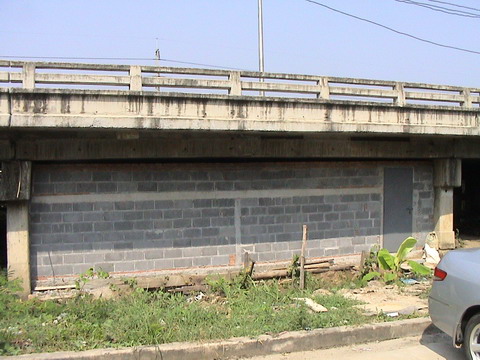 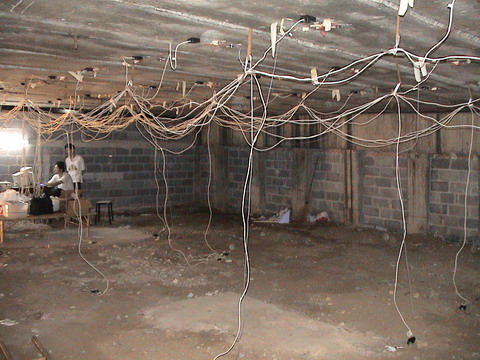 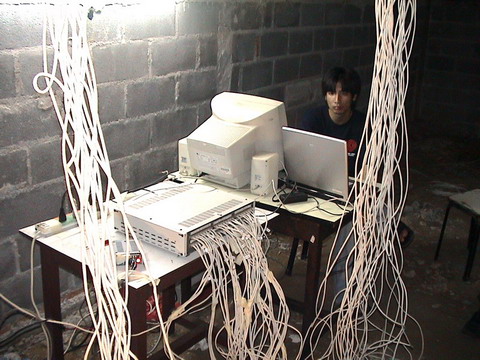 12
นำเสนอผลศึกษาวิเคราะห์และคาดการณ์ผลกระทบต่อความเสียหายของสภาพถนน
และผิวทาง ครั้งต่อไป
1
2
Interim Report
3
4
5
13
4.5 ศึกษาวิเคราะห์และคาดการณ์ผลกระทบทางสังคม อุบัติเหตุจราจร และสิ่งแวดล้อม
1
Progress no.2
2
3
4
5
14
4.5 ศึกษาวิเคราะห์และคาดการณ์ผลกระทบทางสังคม อุบัติเหตุจราจร และสิ่งแวดล้อม (ต่อ)
แบบจำลองผลกระทบทางด้านสิ่งแวดล้อม (Environment Effect Model)
15
4.5 ศึกษาวิเคราะห์และคาดการณ์ผลกระทบทางสังคม อุบัติเหตุจราจร 
และสิ่งแวดล้อม (ต่อ)
ปัจจัยในแบบจำลองการใช้ปริมาณพลังงาน (Energy Model)
16
4.5 ศึกษาวิเคราะห์และคาดการณ์ผลกระทบทางสังคม อุบัติเหตุจราจร 
และสิ่งแวดล้อม (ต่อ)
องค์ประกอบของแบบจำลองการคำนวณหาปริมาณพลังงานที่เกิดขึ้นขณะเดินทาง
(Energy Model)
น้ำมันเบนซิน 0.169 MJ/MJ 
น้ำมันดีเซล 0.122 MJ/MJ
พลังงานของการขนส่งน้ำมัน
อัตราการสิ้นเปลืองต่างๆ
ผลลัพธ์ที่ได้จาก RUC Model
น้ำมันเชื้อเพลิง
น้ำมันหล่อลื่น
ปริมาณการใช้พลังงานของสายทางนั้นใน 1 ปี (MJ/year)
ยางรถยนต์
อะไหล่
17
4.5 ศึกษาวิเคราะห์และคาดการณ์ผลกระทบทางสังคม อุบัติเหตุจราจร 
และสิ่งแวดล้อม (ต่อ)
องค์ประกอบของแบบจำลองการคำนวณหาปริมาณควันพิษที่เกิดขึ้นขณะเดินทาง
(Emission Model)
ควันพิษ 7 ประเภท
HC
CO
CO2
NOX
SO2
Pb
PM
อัตราการสิ้นเปลืองเชื้อเพลิง
(ผลลัพธ์ที่ได้จาก RUC Model)
ปริมาณควันพิษ
(g/km.)
อัตราความเรร็วของยานพาหนะ
(ผลลัพธ์ที่ได้จาก RUC Model)
18
ตัวอย่างการคำนวนค่าพลังงานและปริมาณควันพิษรายสายทางจากระบบ TPMS
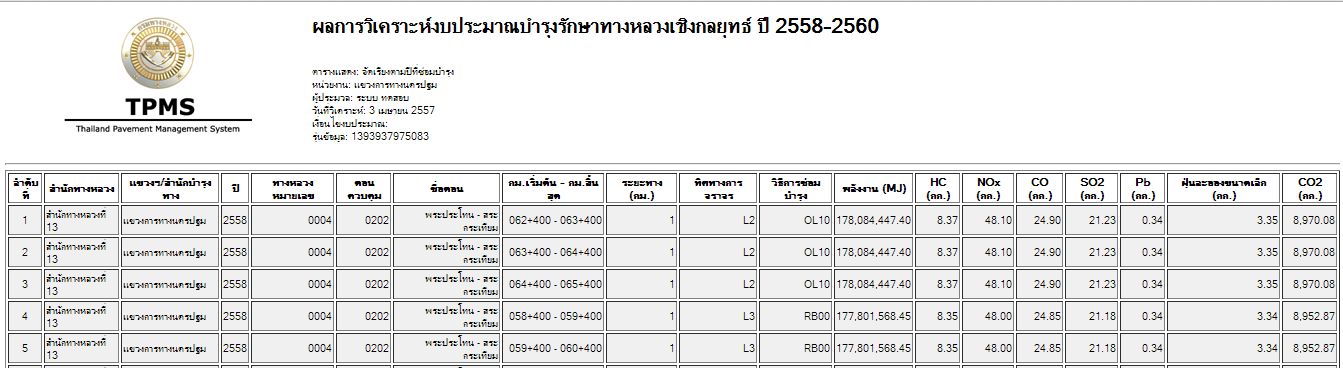 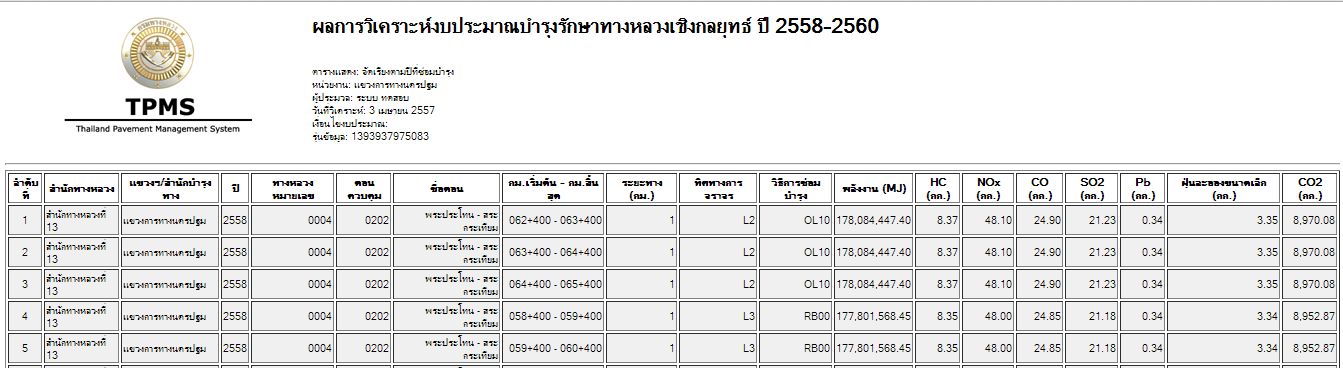 19
การนำเสนอผลศึกษาวิเคราะห์และคาดการณ์ผลกระทบทางสังคม อุบัติเหตุจราจร และสิ่งแวดล้อม ครั้งต่อไป
1
2
Interim Report
3
4
5
20